ΜΑΓΝΗΤΟΣΚΟΠΗΣΗ ΣΕΜΙΝΑΡΙΩΝ
Η ΠΑΡΟΥΣΙΑΣΗ ΠΟΥ ΘΑ ΑΚΟΛΟΥΘΗΣΕΙ ΘΑ ΜΑΓΝΗΤΟΣΚΟΠΕΙΤΑΙ.

ΟΙ ΕΡΩΤΗΣΕΙΣ ΠΟΥ ΘΑ ΥΠΟΒΑΛΛΟΝΤΑΙ ΜΕΣΩ CHAT, ΚΑΤΑ ΤΗ ΔΙΑΡΚΕΙΑ ΤΗΣ ΠΑΡΟΥΣΙΑΣΗΣ, ΔΕ ΘΑ ΦΑΙΝΟΝΤΑΙ ΣΤΗ ΜΑΓΝΗΤΟΣΚΟΠΗΣΗ.

ΟΙ ΕΡΩΤΗΣΕΙΣ ΠΟΥ ΘΑ ΥΠΟΒΑΛΛΟΝΤΑΙ ΠΡΟΦΟΡΙΚΑ, ΚΑΤΑ ΤΗ ΔΙΑΡΚΕΙΑ ΤΗΣ ΠΑΡΟΥΣΙΑΣΗΣ, ΘΑ ΦΑΙΝΟΝΤΑΙ  ΣΤΗ ΜΑΓΝΗΤΟΣΚΟΠΗΣΗ. 

ΘΑ ΔΟΘΕΙ ΕΥΛΟΓΟΣ ΧΡΟΝΟΣ ΓΙΑ ΥΠΟΒΟΛΗ ΕΡΩΤΗΣΕΩΝ, ΑΦΟΥ ΟΛΟΚΛΗΡΩΘΕΙ Η ΠΑΡΟΥΣΙΑΣΗ. Η ΕΝΟΤΗΤΑ ΕΡΩΤΗΣΕΩΝ-ΑΠΑΝΤΗΣΕΩΝ ΔΕ ΘΑ ΜΑΓΝΗΤΟΣΚΟΠΕΙΤΑΙ.  

ΟΣΟΙ ΥΠΟΒΑΛΕΤΕ ΠΡΟΦΟΡΙΚΑ ΕΡΩΤΗΜΑΤΑ, ΚΑΤΑ ΤΗ ΔΙΑΡΚΕΙΑ ΤΗΣ ΠΑΡΟΥΣΙΑΣΗΣ ΚΑΙ ΟΧΙ ΜΕ ΤΟ ΠΕΡΑΣ ΤΗΣ, ΠΑΡΕΧΕΤΕ ΑΥΤΟΜΑΤΑ ΤΗ ΣΥΓΚΑΤΑΘΕΣΗ ΣΑΣ ΣΤΟ ΙΔΕΠ ΔΙΑ ΒΙΟΥ ΜΑΘΗΣΗΣ ΓΙΑ ΠΡΟΒΟΛΗ ΤΩΝ ΠΡΟΣΩΠΙΚΩΝ ΣΑΣ ΔΕΔΟΜΕΝΩΝ ΣΤΟ ΜΑΓΝΗΤΟΣΚΟΠΗΜΕΝΟ ΑΡΧΕΙΟ

UM
LOREM IPSUM
ERASMUS+ INFO DAY

Τομείς Σχολικής Eκπαίδευσης και Eκπαίδευσης Eνηλίκων
Τι είναι ένα Σχέδιο Κινητικότητας;
Οι οργανισμοί που δραστηριοποιούνται στους τομείς της εκπαίδευσης και κατάρτισης λαμβάνουν στήριξη από το πρόγραμμα Erasmus+ για να υλοποιήσουν σχέδια που προωθούν διάφορες μορφές κινητικότητας. 

Εντοπισμός Αναγκών και Στόχων Οργανισμού – Υποβολή Πρότασης

Ένα σχέδιο κινητικότητας αποτελείται από τα εξής στάδια: 
σχεδιασμό 
προετοιμασία 
υλοποίηση των δραστηριοτήτων κινητικότητας
παρακολούθηση LOREM IPSUM
Σε ποιες χώρες μπορώ να υλοποιήσω κινητικότητα;
Οι οργανισμοί υποδοχής πρέπει πάντοτε να είναι σε Χώρες του Προγράμματος


Οι Χώρες του Προγράμματος είναι οι χώρες που μπορούν να συμμετέχουν πλήρως σε όλες τις Δράσεις του και είναι:



27 Κράτη – Μέλη ΕΕ
Χώρες ΕΟΧ – Ισλανδία, Λιχτενστάιν, Νορβηγία
Υποψήφιες προς ένταξη στην ΕΕ χώρες - Τουρκία, Δημοκρατία της Βόρειας Μακεδονίας, Σερβία
ΒΑΣΙΚΗ ΔΡΑΣΗ 1

ΣΧΕΔΙΑ ΚΙΝΗΤΙΚΟΤΗΤΑΣ ΜΙΚΡΗΣ ΔΙΑΡΚΕΙΑΣ 
ΤΟΜΕΙΣ ΣΧΟΛΙΚΗΣ ΕΚΠΑΙΔΕΥΣΗΣ ΚΑΙ ΕΚΠΑΙΔΕΥΣΗΣ ΕΝΗΛΙΚΩΝ
Σχέδια Κινητικότητας Μικρής Διάρκειας
Απευθύνονται σε:

Νεοεισερχόμενους στο Πρόγραμμα οργανισμούς
Οργανισμούς που επιθυμούν να υλοποιήσουν περιορισμένο αριθμό δραστηριοτήτων 
Οργανισμούς που ΔΕΝ είναι διαπιστευμένοι

Διάρκεια: Τα Σχέδια Κινητικότητας Μικρής Διάρκειας μπορούν να διαρκούν 6 – 18 μήνες

Αριθμός Κινητικοτήτων: Περιορισμένης εμβέλειας -> επιτρέπουν τη συμμετοχή σε κινητικότητες σε 30 άτομα κατ’ ανώτατο όριο

Υποβολή Αίτησης: Αιτήσεις δικαιούνται να υποβάλλουν μόνο οργανισμοί που βρίσκονται σε Χώρες του Προγράμματος

ΠΡΟΣΟΧΗ! Ανά περίοδο 5 συνεχόμενων ετών: Ένας οργανισμός δεν μπορεί να επιχορηγηθεί με περισσότερα από 3 σχέδια Μικρής Διάρκειας ανά τομέα (εξαιρούνται επιχορηγήσεις που δόθηκαν κατά την προηγούμενη Προγραμματική περίοδο)
Είδη Κινητικοτήτων 1/2
Εξερχόμενες:
Αφορά τους περισσότερους τύπους διαθέσιμων δραστηριοτήτων
Ο εγκεκριμένος οργανισμός λειτουργεί ως οργανισμός αποστολής: επιλέγει συμμετέχοντες και τους στέλνει σε έναν οργανισμό υποδοχής στο εξωτερικό

Εισερχόμενες:
Αφορά ειδικούς τύπους δραστηριοτήτων
Ο εγκεκριμένος οργανισμός λειτουργεί ως οργανισμός υποδοχής 
Σκοπός τους δεν είναι να δημιουργηθεί μία αμφίδρομη ανταλλαγή επισκέψεων, αλλά να αξιοποιήσει ο εγκεκριμένος οργανισμός την εισερχόμενη κινητικότητα για σκοπούς ανάπτυξης και διεθνοποίησής του

!Όλες οι δραστηριότητες που υλοποιούνται πρέπει να ακολουθούν συγκεκριμένα πρότυπα ποιότητας: 
Erasmus quality standards
Είδη Κινητικοτήτων 2/2
! Η ελάχιστη και μέγιστη διάρκεια του φυσικού τμήματος της μεικτής κινητικότητας 
  πρέπει να συμβαδίζει με την ελάχιστη και μέγιστη διάρκεια των κινητικοτήτων, όπως αυτή ορίζεται στον Οδηγό του Προγράμματος για κάθε ξεχωριστό τύπο δραστηριότητας
Επιλέξιμοι Οργανισμοί 1/2
Οργανισμοί και όχι άτομα που ανήκουν στους τομείς της Σχολικής Εκπαίδευσης και εκπαίδευσης ενηλίκων και δραστηριοποιούνται σε κάποια από τις Χώρες του Προγράμματος, 
π.χ. Σχολική εκπαίδευση: Προδημοτικές, Δημοτικά Σχολεία, Γυμνάσια και Λύκεια Μέσης Γενικής Εκπαίδευσης πλήρως αναγνωρισμένα από το ΥΠΠΑΝ (συμπεριλαμβανομένων και ειδικών σχολείων, σχολείων νοσοκομείων, αθλητικών και μουσικών σχολείων) Ιδιωτικοί και κρατικοί  βρεφοκομικοί και παιδοκομικοί σταθμοί, ΥΠΠΑΝ, Παιδαγωγικό Iνστιτούτο,  Επαρχιακά Γραφεία, Διευθύνσεις Εκπαίδευσης YΠΠΑΝ, Υπηρεσία Συμβουλευτικής και Επαγγελματικής Αγωγής του ΥΠΠΑΝ, Υπηρεσία Εκπαιδευτικής Ψυχολογίας του ΥΠΠΑΝ

Αναλυτικός κατάλογος επιλέξιμων οργανισμών διαθέσιμος στην ιστοσελίδα του ΙΔΕΠ Διά Βίου Μάθησης 

Δεν απαιτείται προηγούμενη εμπειρία στο Erasmus+ (2014-2020) για την υποβολή αίτησης
Επιλέξιμοι Οργανισμοί  2/2
Εκπαίδευση Ενηλίκων

Εσπερινά Γυμνάσια - Λύκεια (εξαιρούνται Εσπερινές Τεχνικές Σχολές)Επιμορφωτικά Κέντρα, 
MKO, Σχολεία Γλωσσών πανεπιστημίων, Tμήμα Φυλακών, Δήμοι/Kοινοτικά Συμβούλια, Ομοσπονδίες/σωματεία, Πολιτιστικά ιδρύματα, βιβλιοθήκες, μουσεία, Σύνδεσμοι γονέων
ανθρωπιστικές οργανώσεις
Κέντρα απασχόλησης ενηλίκων με ειδικές ανάγκες
Υπουργείο Παιδείας, Πολιτισμού, Αθλητισμού και Νεολαίας
Κέντρο Εκπαιδευτικής Έρευνας και Αξιολόγησης, Παιδαγωγικού Ινστιτούτο
Ερευνητικά Κέντρα
Πανεπιστήμια


Αναλυτικός κατάλογος επιλέξιμων οργανισμών διαθέσιμος στην ιστοσελίδα του ΙΔΕΠ Διά Βίου Μάθησης 

Δεν απαιτείται προηγούμενη εμπειρία στο Erasmus+ (2014-2020)
	για την υποβολή αίτησης
ΕΠΙΛΕΞΙΜΟΙ ΣΥΜΜΕΤΕΧΟΝΤΕΣ ΣΕ – ΠΡΟΣΩΠΙΚΟ
Εκπαιδευτικοί/Μέλη της Διεύθυνσης/Μη διδακτικό προσωπικό (Σύμβουλοι, Εκπαιδευτικοί Ψυχολόγοι) δημόσιων και ιδιωτικών σχολείων όλων των βαθμίδων


Προσωπικό δημόσιων φορέων και συντονιστικών σωμάτων που δραστηριοποιούνται στον τομέα της Σχολικής Εκπαίδευσης:
Σχολικοί Επιθεωρητές
Προϊστάμενοι/Λειτουργοί Επαρχιακών Γραφείων Παιδείας
Διευθυντές/Λειτουργοί Διευθύνσεων Εκπαίδευσης ΥΠΠΑΝ
Αποσπασμένοι εκπαιδευτικοί στο Παιδαγωγικό Ινστιτούτο κτλ.



Μαθητές δημόσιων και ιδιωτικών σχολείων
ΕΠΙΛΕΞΙΜΟΙ ΣΥΜΜΕΤΕΧΟΝΤΕΣ ΣΕ – ΕΚΠΑΙΔΕΥΟΜΕΝΟΙ
Επιλέξιμοι Συμμετέχοντες ΕΕ- ΠΡΟΣΩΠΙΚΟ
Εκπαιδευτές/Μέλη της Διεύθυνσης/Μη διδακτικό προσωπικό Οργανισμών που παρέχουν Εκπαίδευση σε Ενήλικες 
Εκπαιδευτικοί Εσπερινών Γυμνασίων – Λυκείων 
Προσωπικό κέντρων απασχόλησης ατόμων με ειδικές ανάγκες
Προσωπικό ΜΚΟ, Πολιτιστικών Ιδρυμάτων, Βιβλιοθηκών και Μουσείων 
Εκπαιδευτές Τμήματος Φυλακών
Μέλη Συνδέσμων Γονέων
Λειτουργοί Κέντρου Εκπαιδευτικής Έρευνας και Αξιολόγησης Π.Ι.
Άτομα που χαράζουν πολιτική στον Τομέα της ΕΕ, π.χ. λειτουργοί του ΥΠΠΑΝ - Σύμβουλοι Εκπαίδευσης Ενηλίκων
Επιλέξιμοι Συμμετέχοντες ΕΕ- ΕΚΠΑΙΔΕΥΟΜΕΝΟΙ
Εκπαιδευόμενοι με λιγότερες ευκαιρίες και ειδικότερα, ενήλικες εκπαιδευόμενοι με χαμηλές δεξιότητες (low-skilled adult learners), π.χ.:

Εκπαιδευόμενοι Εσπερινών Γυμνασίων – Λυκείων (εξαιρούνται Εσπερινές Τεχνικές Σχολές)
Μαθητευόμενοι/Εκπαιδευόμενοι κέντρων/ινστιτούτων εκπαίδευσης/επιμόρφωσης ενηλίκων/ΜΚΟ/ανθρωπιστικών οργανώσεων που εστιάζουν στην εκπαίδευση ευάλωτων και περιθωριοποιημένων ομάδων ατόμων: π.χ. μετανάστες, αιτητές ασύλου, άτομα με χαμηλό κοινωνικοοικονομικό υπόβαθρο, αναλφάβητοι, ηλεκτρονικά αναλφάβητοι, άτομα που δεν έχουν ολοκληρώσει τη δευτεροβάθμια εκπαίδευση (συμπεριλαμβανομένης της κατώτερης  δευτεροβάθμιος εκπαίδευσης), πρώην φυλακισμένοι
Αλλόγλωσσοι που φοιτούν σε σχολεία γλωσσών με σκοπό την ένταξη τους στην τοπική κοινωνία/κουλτούρα
Μαθητευόμενοι/Εκπαιδευόμενοι σωματείων/ομοσπονδιών/ιδρυμάτων για ευάλωτες ομάδες στόχου (π.χ. μονογονεϊκές οικογένειες)
Μαθητευόμενοι/Εκπαιδευόμενοι σε Κέντρα απασχόλησης ενηλίκων/ιδρύματα με ειδικές ανάγκες, με σκοπό την εκπαίδευσή τους για ένταξη στο κοινωνικό σύνολο/απασχόληση
Επιλέξιμες Δραστηριότητες Κινητικότητας Προσωπικού
Ο οργανισμός πρέπει να είναι σε θέση να αποδείξει τη σχέση του με το προσωπικό που συμμετέχει σε κινητικότητες 
(payroll/συμβόλαιο εργοδότησης κτλ.)
* Διάρκεια φυσικής κινητικότητας. Οι δραστηριότητες μπορούν σε όλες τις περιπτώσεις να συνδυαστούν με επιπλέον διαδικτυακές δραστηριότητες (“blended activities”)
! Η επιλογή των σεμιναρίων και των εκπαιδεύσεων είναι αποκλειστική ευθύνη του   αιτητή. Εντούτοις, ειδικά σχεδιασμένα πρότυπα ποιότητας βοηθούν τους αιτητές 
να επιλέξουν τους κατάλληλους παρόχους τέτοιων σεμιναρίων και εκπαιδεύσεων
Επιλέξιμες Δραστηριότητες Κινητικότητας Εκπαιδευομένων
*Διάρκεια φυσικής κινητικότητας. Οι δραστηριότητες μπορούν σε όλες τις περιπτώσεις να συνδυαστούν με επιπλέον διαδικτυακές δραστηριότητες (“blended activities”)
Άλλες Επιλέξιμες Δραστηριότητες
*Προβλέπονται οργανωτικά έξοδα για τον οργανισμό υποδοχής. Διαμονή και διατροφή καλύπτονται από τον οργανισμό αποστολής.
Κατηγορίες Κονδυλίων
LOREM IPSUM
LOREM IPSUM
LOREM IPSUM
Βάσει μοναδιαίου κόστους
ΒΑΣΙΚΗ ΔΡΑΣΗ 1

ΔΙΑΠΙΣΤΕΥΜΕΝΑ ΣΧΕΔΙΑ ΚΙΝΗΤΙΚΟΤΗΤΑΣ 
ΤΟΜΕΙΣ ΣΧΟΛΙΚΗΣ ΕΚΠΑΙΔΕΥΣΗΣ ΚΑΙ ΕΚΠΑΙΔΕΥΣΗΣ ΕΝΗΛΙΚΩΝ
Δυνατότητες συμμετοχής στα πλαίσια της Βασικής Δράσης 1
Βασική Δράση 1
Κινητικότητα προσωπικού και εκπαιδευομένων
Short-term projects


Individual organisations
Σχέδια μικρής διάρκειας



Individual organisations
Πώς μπορεί να συμμετέχει ο οργανισμός μου;
Μεμονωμένοι οργανισμοί
Διαπίστευση Erasmus
Erasmus accreditation
Join a mobility consortium
Join without an application
Host Erasmus participants
Συντονιστές Κοινοπραξίας
Συμμετοχή μέσω κάποιας Κοινοπραξίας
Χωρίς την υποβολή της αίτησης
Φιλοξενία συμμετεχόντων από το εξωτερικό
Διαπιστευμένα Σχέδια Κινητικότητας
Τα Διαπιστευμένα Σχέδια Κινητικότητας λειτουργούν ακριβώς όπως τα Σχέδια Κινητικότητας Μικρής Διάρκειας, ως προς τις ακόλουθες πτυχές τους:
ΠΡΟΣΟΧΗ!

Οι αιτούντες οργανισμοί πρέπει να διαθέτουν τουλάχιστον διετή πείρα υλοποίησης  σχετικών δραστηριοτήτων στον τομέα τους
Τι είναι η Διαπίστευση Εrasmus;
Η διαπίστευση Erasmus είναι ένα εργαλείο πιστοποίησης των οργανισμών Σχολικής Εκπαίδευσης, Επαγγελματικής Εκπαίδευσης και Κατάρτισης (ΕΕΚ) και Εκπαίδευσης Ενηλίκων που αποδεικνύουν μέσω της αίτησής τους ότι έχουν την πρόθεση να συμμετάσχουν σε ποιοτικές διασυνοριακές κινητικότητες στα πλαίσια της Βασικής Δράσης 1 του νέου Προγράμματος Erasmus (2021-2027). Οι διαπιστευμένοι οργανισμοί Erasmus αν και θα υποβάλλoυν αίτηση για χρηματοδότηση κάθε χρόνο, λόγω της πιστοποίησης τους σε θέματα ποιότητας θα:

Έχουν εξασφαλισμένη χρηματοδότηση δεδομένου ότι η υποβληθείσα αίτηση είναι επιλέξιμη
Aκολουθούν απλουστευμένες διαδικασίες αίτησης

Διάρκεια Σχεδίου: 15 μήνες με δυνατότητα παράτασης μέχρι 24 μήνες μετά από την αποστολή σχετικού αιτήματος στην Εθνική Υπηρεσία
Ποια τα οφέλη για τον οργανισμό μου;
Απλουστευμένες διαδικασίες: απλουστευμένη φόρμα αίτησης, δε θα υπόκειται σε ποιοτική αξιολόγηση 

Εξασφαλισμένη χρηματοδότηση μέχρι το τέλος του Προγράμματος - 2027, δεδομένου ότι ο οργανισμός συνεχίζει να ανταποκρίνεται στις απαιτήσεις της Διαπίστευσης Erasmus και υποβάλλει αίτηση για χρηματοδότηση ετησίως

Μπορεί να αιτηθεί υψηλότερα ποσά και περισσότερους συμμετέχοντες από μη διαπιστευμένους οργανισμούς

Δυνατότητα ανάπτυξης της στρατηγικής του οργανισμού: ανάπτυξη μακροπρόθεσμων στόχων δίνοντας τη δυνατότητα στον οργανισμό να επιλέξει την ταχύτητα με την οποία θέλει να κινηθεί και τις δραστηριότητες που του ταιριάζουν για να αυξήσει σταδιακά την ποιότητα της διδασκαλίας και της μάθησης στον οργανισμό

Δυνατότητα να δοκιμάσει νέους τύπους δραστηριοτήτων, νέους οργανισμούς συνεργατών - χωρίς να χρειάζεται η υποβολή μιας εντελώς νέας αίτησης

Εγγυημένη συνέχεια των δραστηριοτήτων που υλοποιούνται
Πόσες αιτήσεις μπορεί να υποβάλλει ένας οργανισμός;
Κάθε οργανισμός δικαιούται να υποβάλει μόνο μια αίτηση σε κάθε τομέα
Οργανισμοί που δραστηριοποιούνται σε περισσότερους του ενός τομέα, μπορούν να υποβάλλουν ξεχωριστή αίτηση Διαπίστευσης για κάθε τομέα που δραστηριοποιούνται
Δεν είναι δυνατή η υποβολή αίτησης και για τα 2 είδη διαπίστευσης (μεμονωμένοι οργανισμοί ή συντονιστές κοινοπραξίας) στον ίδιο τομέα.

Όλες οι υποβληθείσες αιτήσεις πρέπει να περιέχουν πρωτότυπο περιεχόμενο που έχει συνταχθεί  από τον αιτούντα οργανισμό. Αιτήσεις στη συγγραφή των οποίων έχει συμβάλει άλλος οργανισμός ή εξωτερικό πρόσωπο από τον αιτούντα οργανισμό έναντι αμοιβής, θα αποκλείονται!
Εξεύρεση Οργανισμών Υποδοχής
Εξειδικευμένες πλατφόρμες ανά τομέα (School education Gateway, eTwinning, EPALE)
Erasmus+ Projects Results Platform
Προσωπικές επαφές από προηγούμενες συμμετοχές στο Πρόγραμμα
Ιδιωτικές πρωτοβουλίες
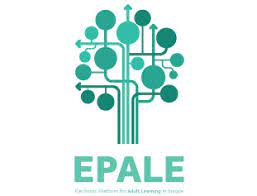 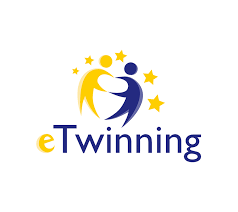 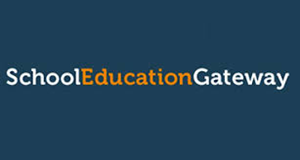 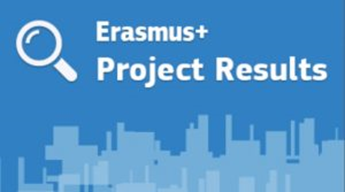 Τι πρέπει να μελετήσω για την υποβολή αίτησης;
Οδηγός Προγράμματος 
Οδηγίες για υποβολή αίτησης 
Κριτήρια επιλεξιμότητας  Σχολικής εκπαίδευσης (σ.106-107, 108-109)
Κριτήρια επιλεξιμότητας Εκπαίδευσης Ενηλίκων (120-121, 122)
Κριτήρια ποιοτικής αξιολόγησης Σχολικής εκπαίδευσης (σ.107, 79-80)
Κριτήρια ποιοτικής αξιολόγησης εκπαίδευσης Ενηλίκων (σ.121, 79-80)
Η Υποβολή γίνεται μέσω την πλατφόρμας ERASMUS+ & European Solidarity Corps
   Προσοχή!
Υποβολή μόνο μίας αίτησης για χρηματοδότηση ανά οργανισμό (έλεγχος διπλής χρηματοδότησης από ΕΥ) 
Πιστοποίηση χρηματοοικονομικής ικανότητας οργανισμού (σε περίπτωση αιτούμενου κονδυλίου από ιδιωτικό οργανισμό πέραν των 60000 Ευρώ)
Στοιχεία Επικοινωνίας
Χριστοφίδου Μαρία

Λειτουργός Βασικής Δράσης 1, 
Tομείς Σχολικής εκπαίδευσης και εκπαίδευσης Ενηλίκων 
22448831
mchristofidou@idep.org.cy